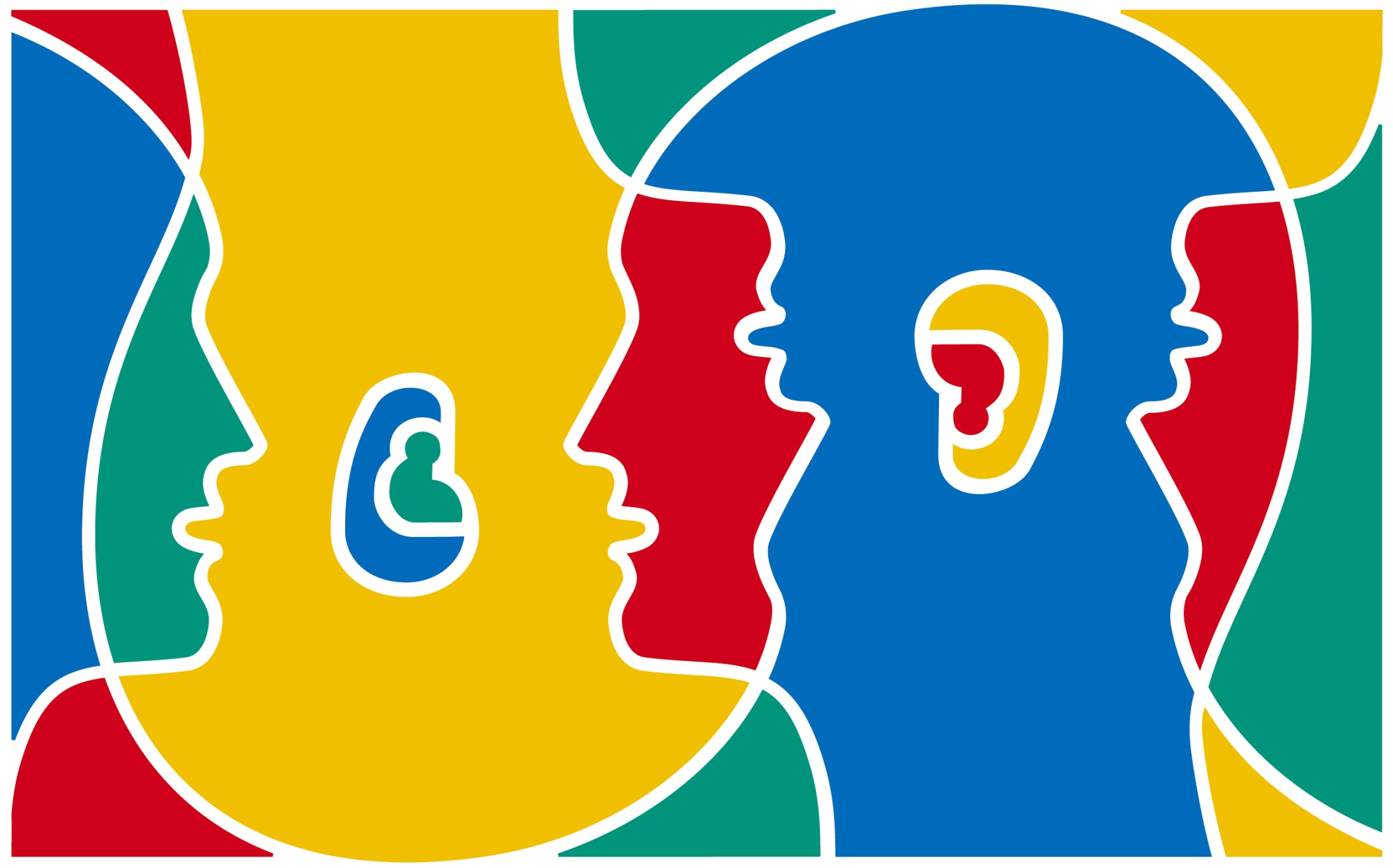 Европски дан језика
Радови ученика на тему „Идиоми“
ОШ „Владислав Петковић Дис“
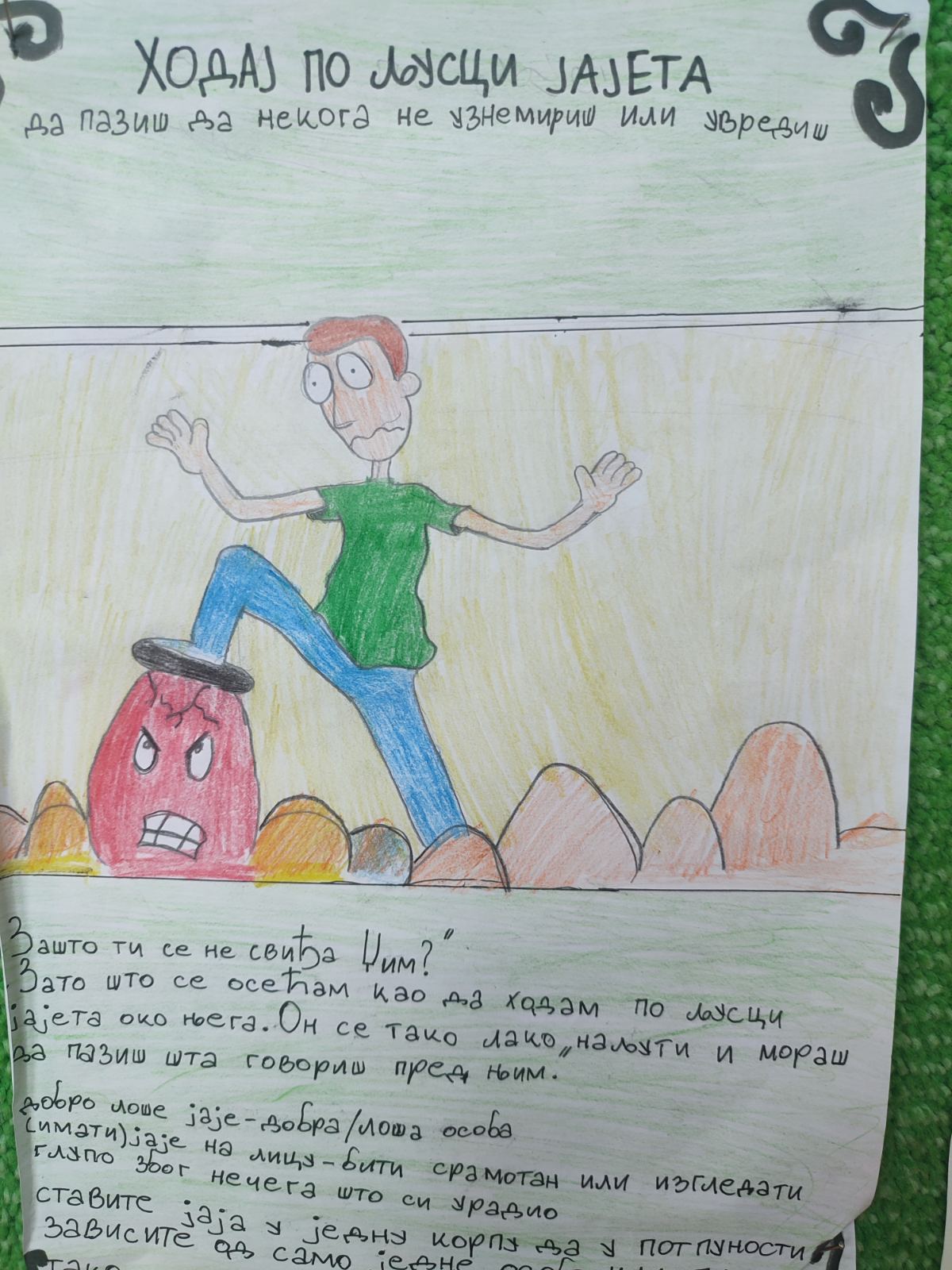 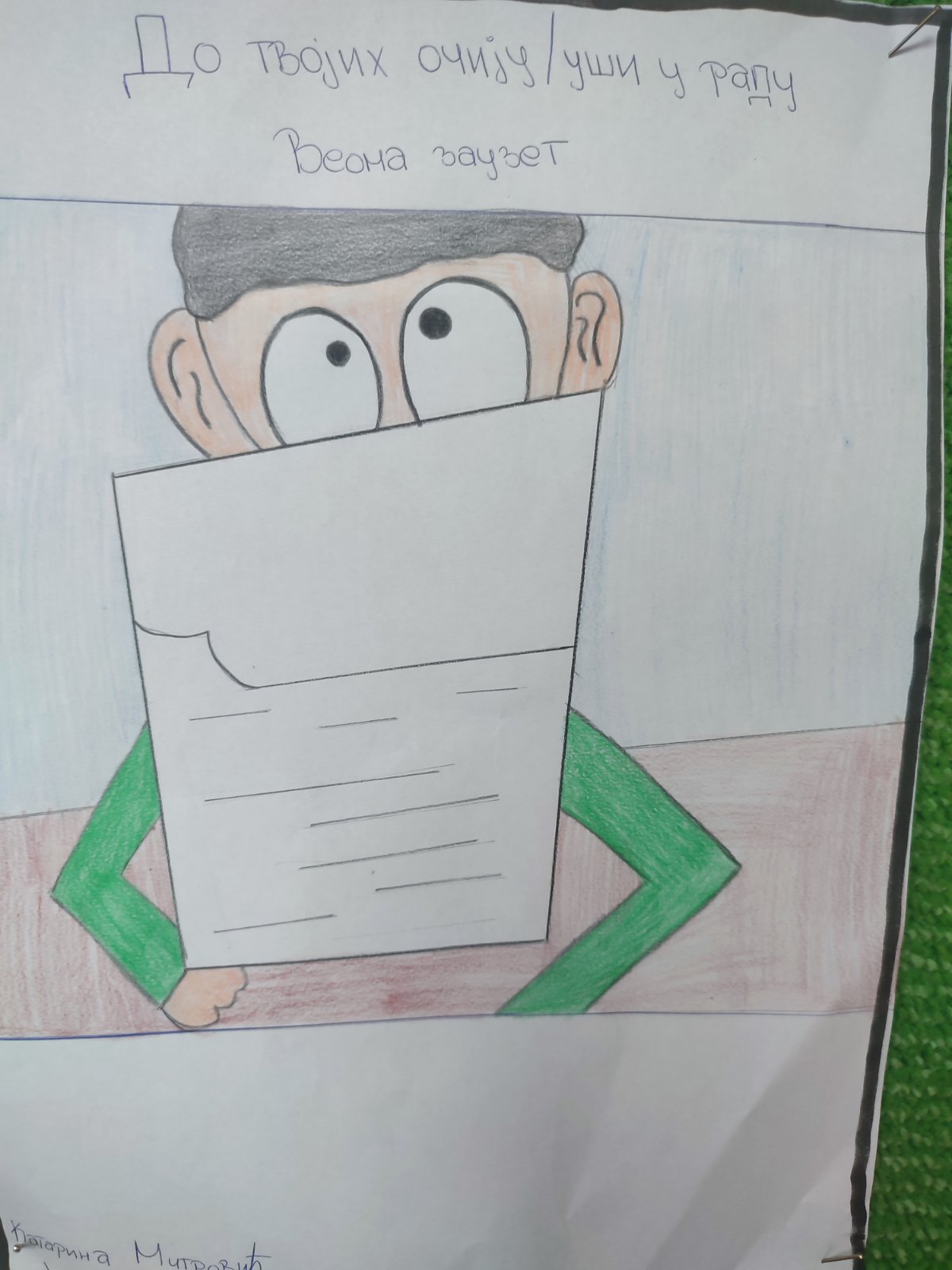 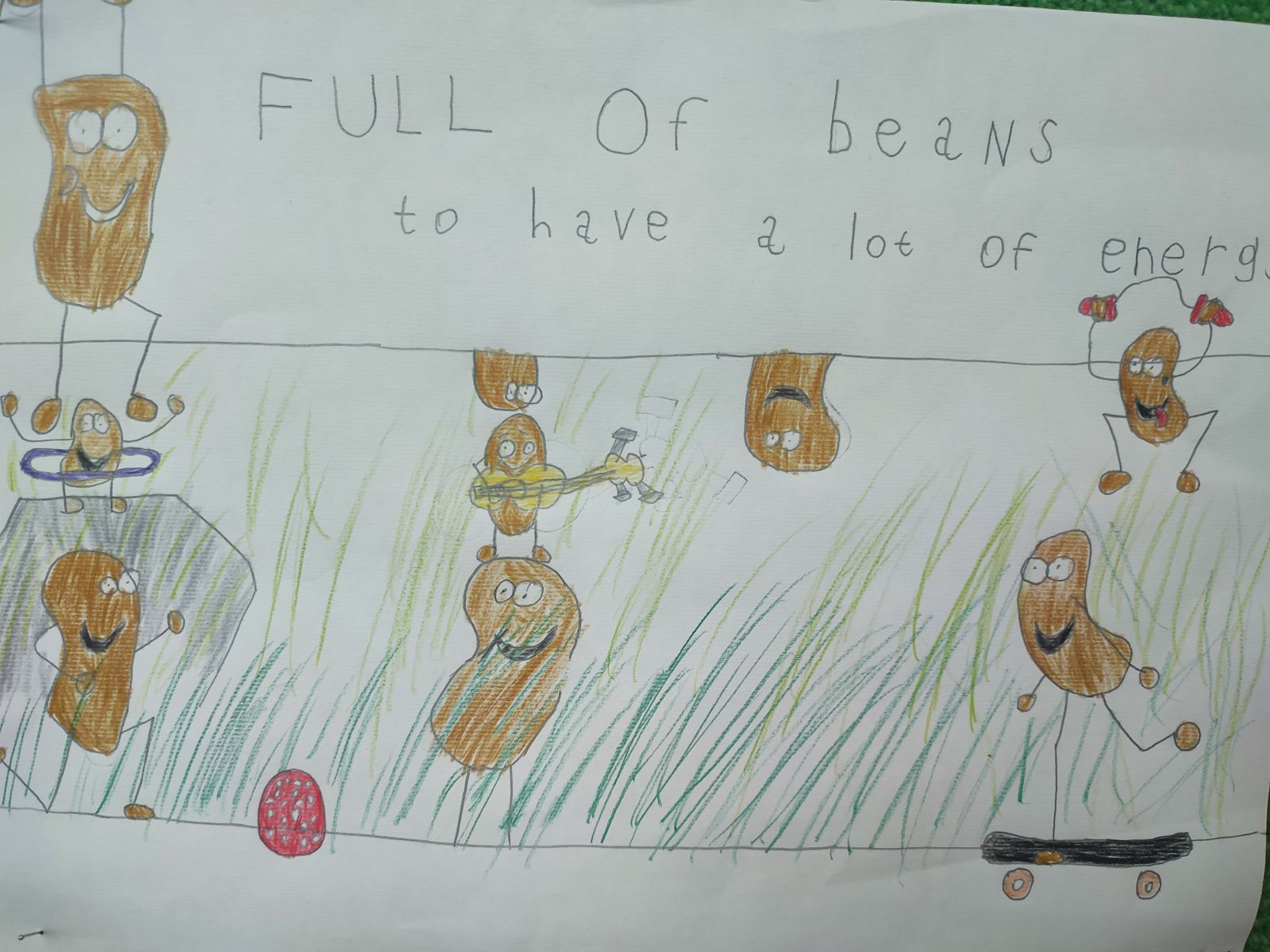 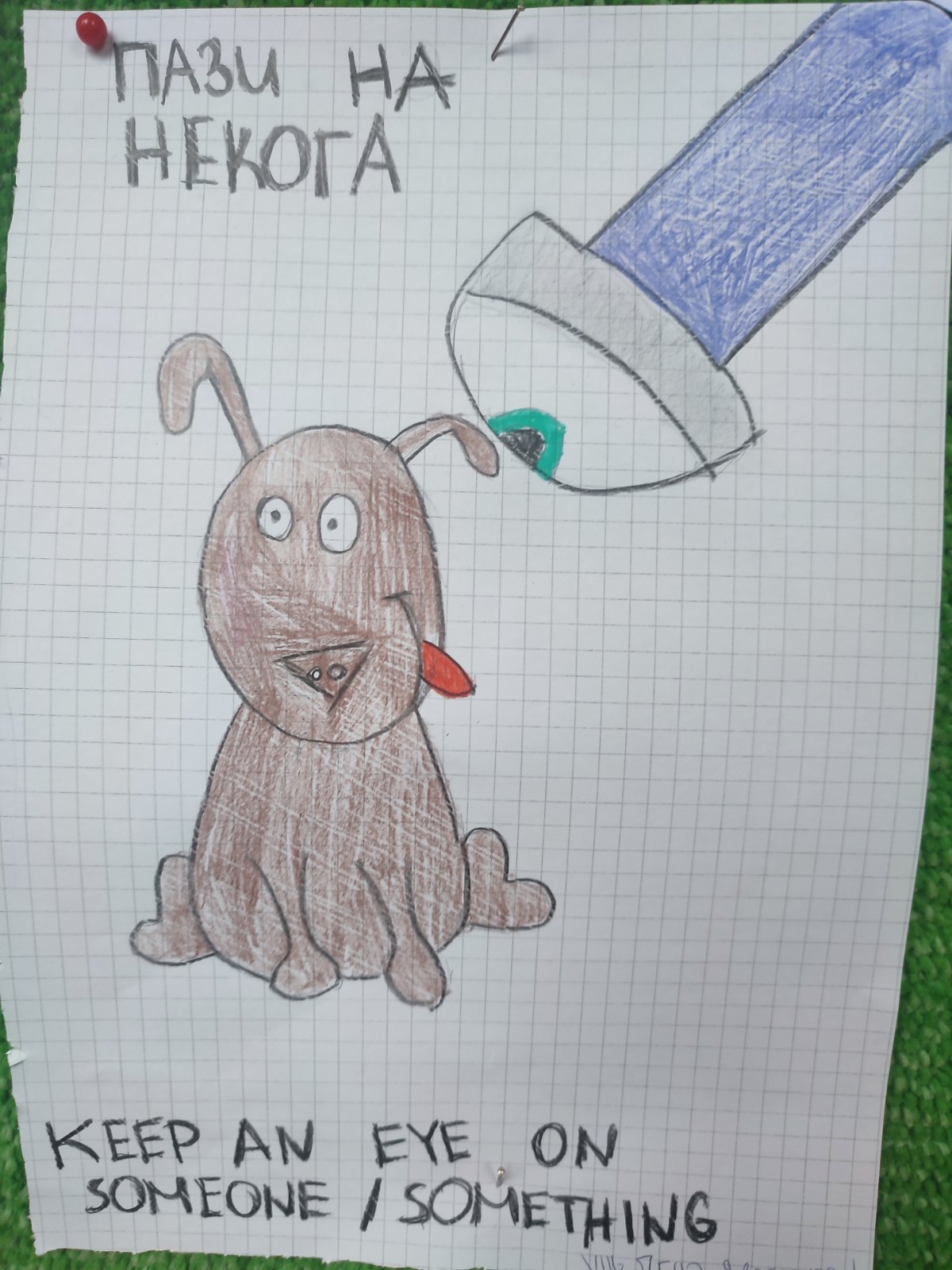 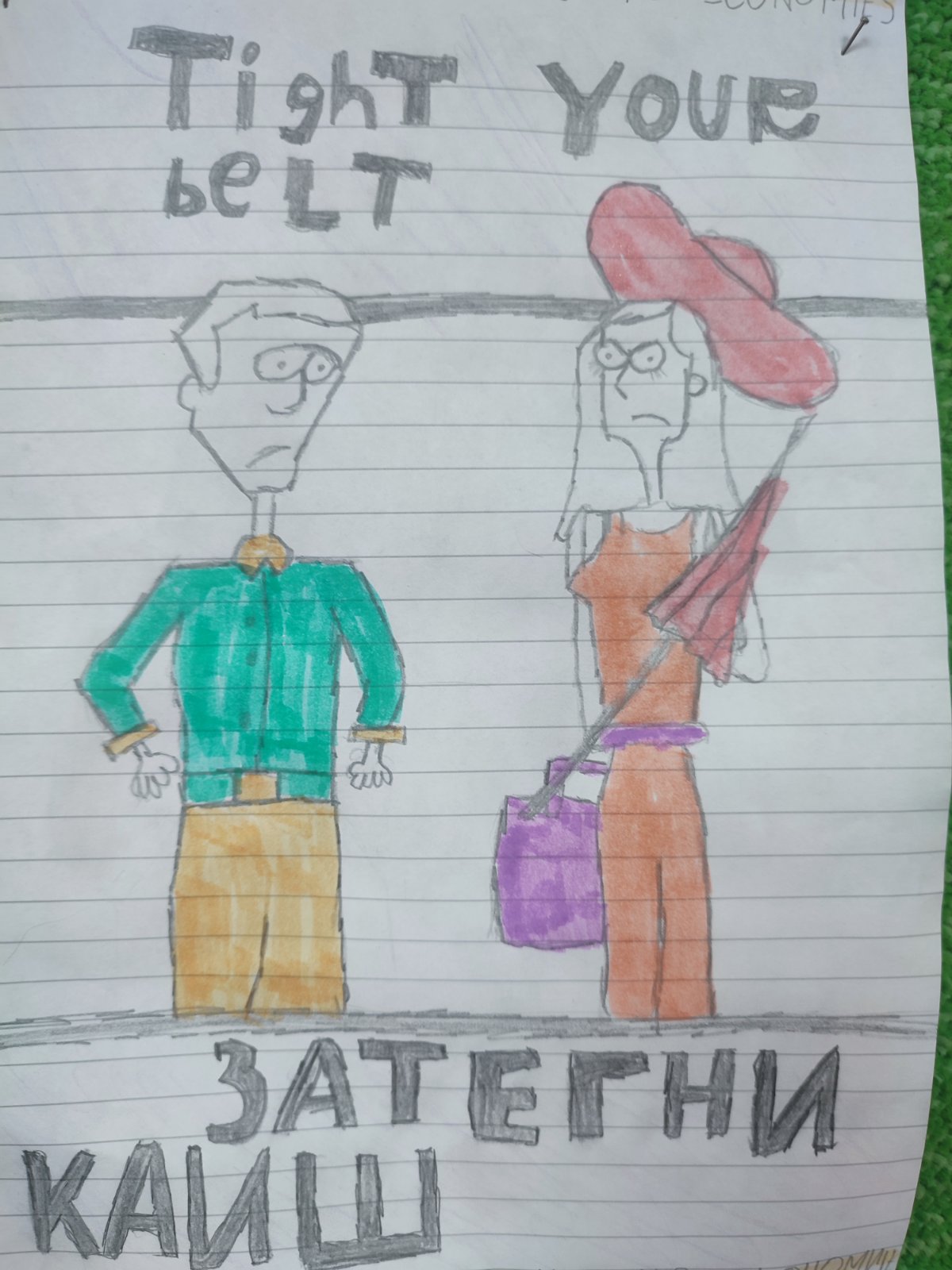 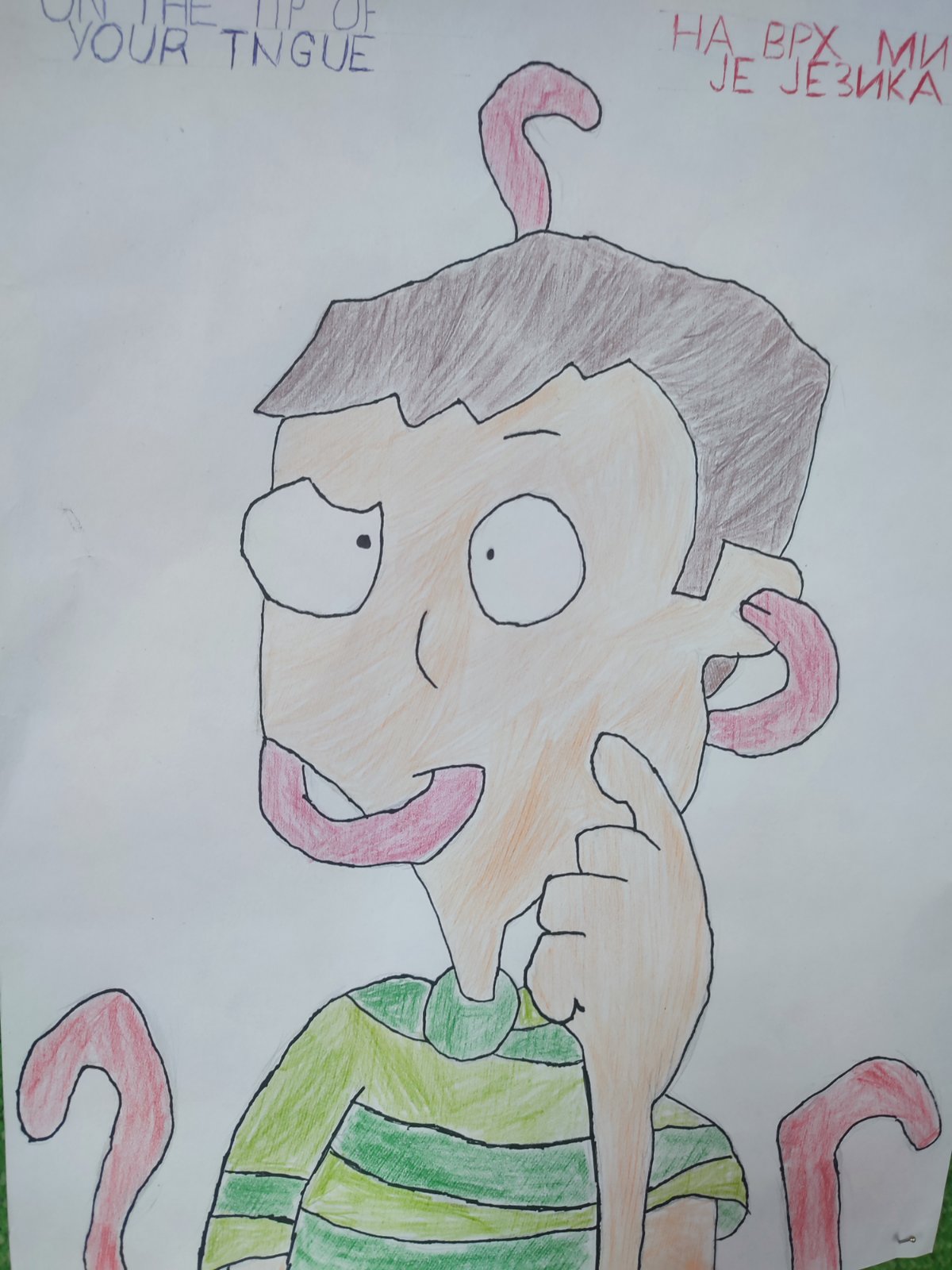 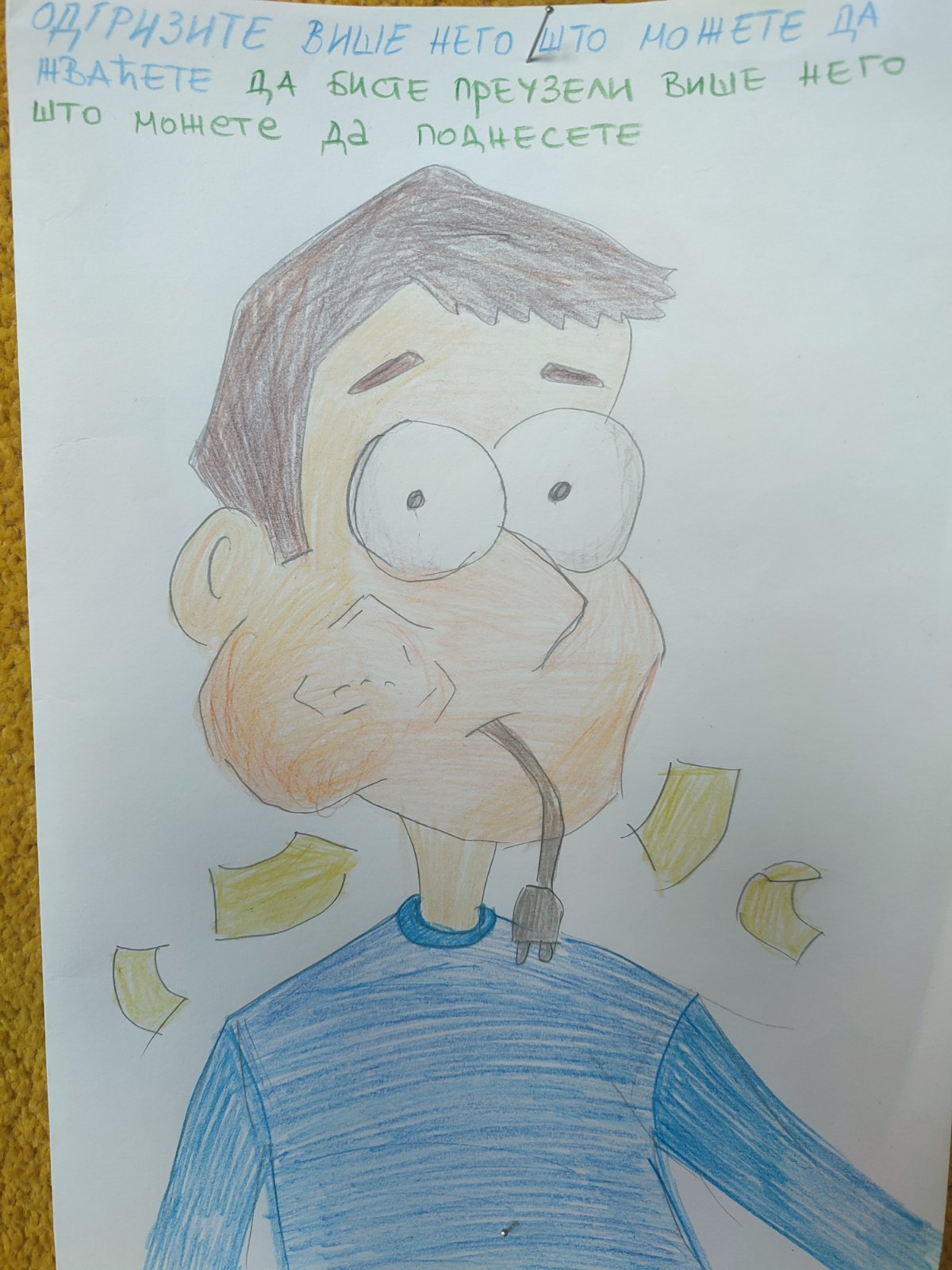 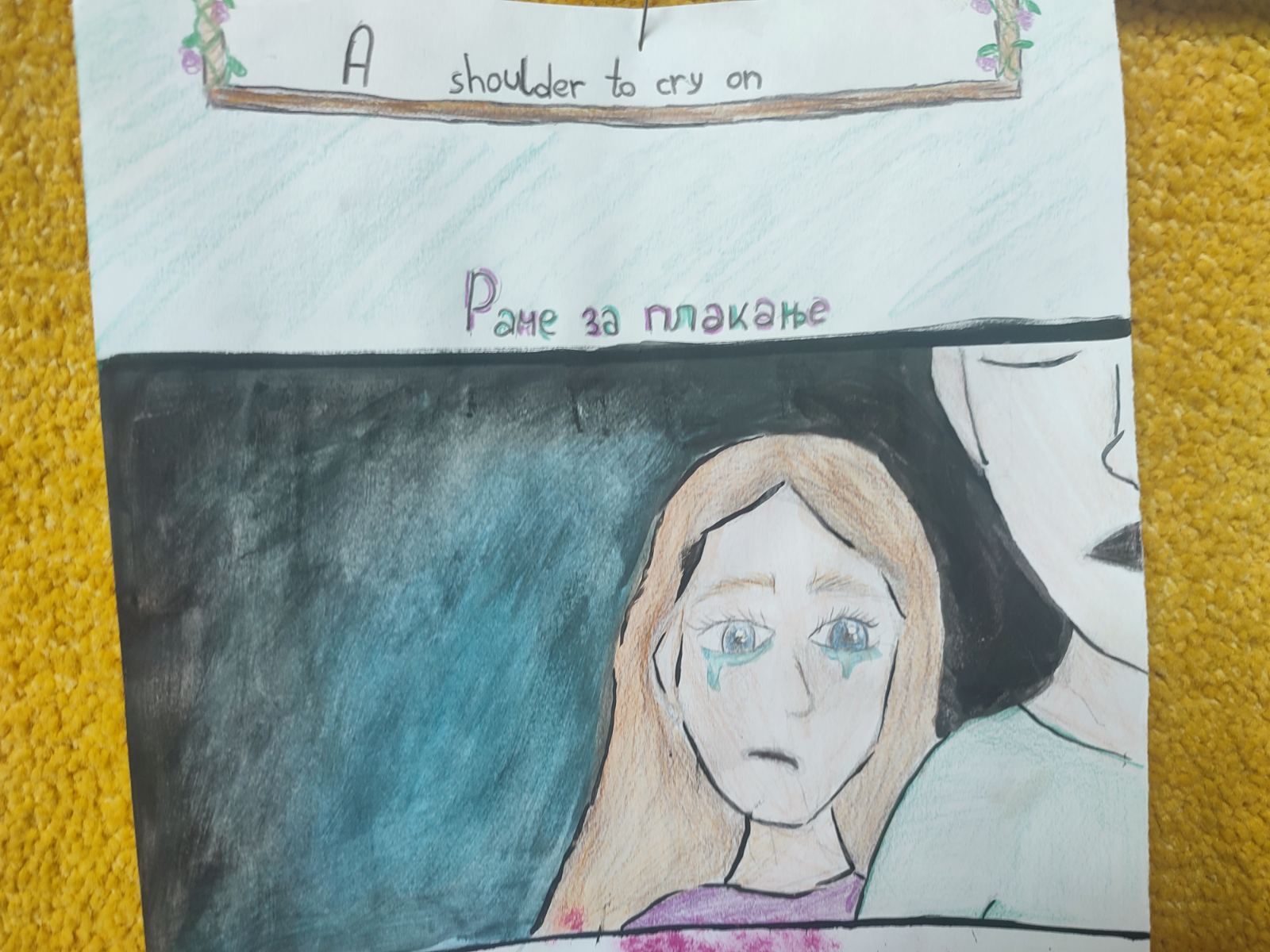 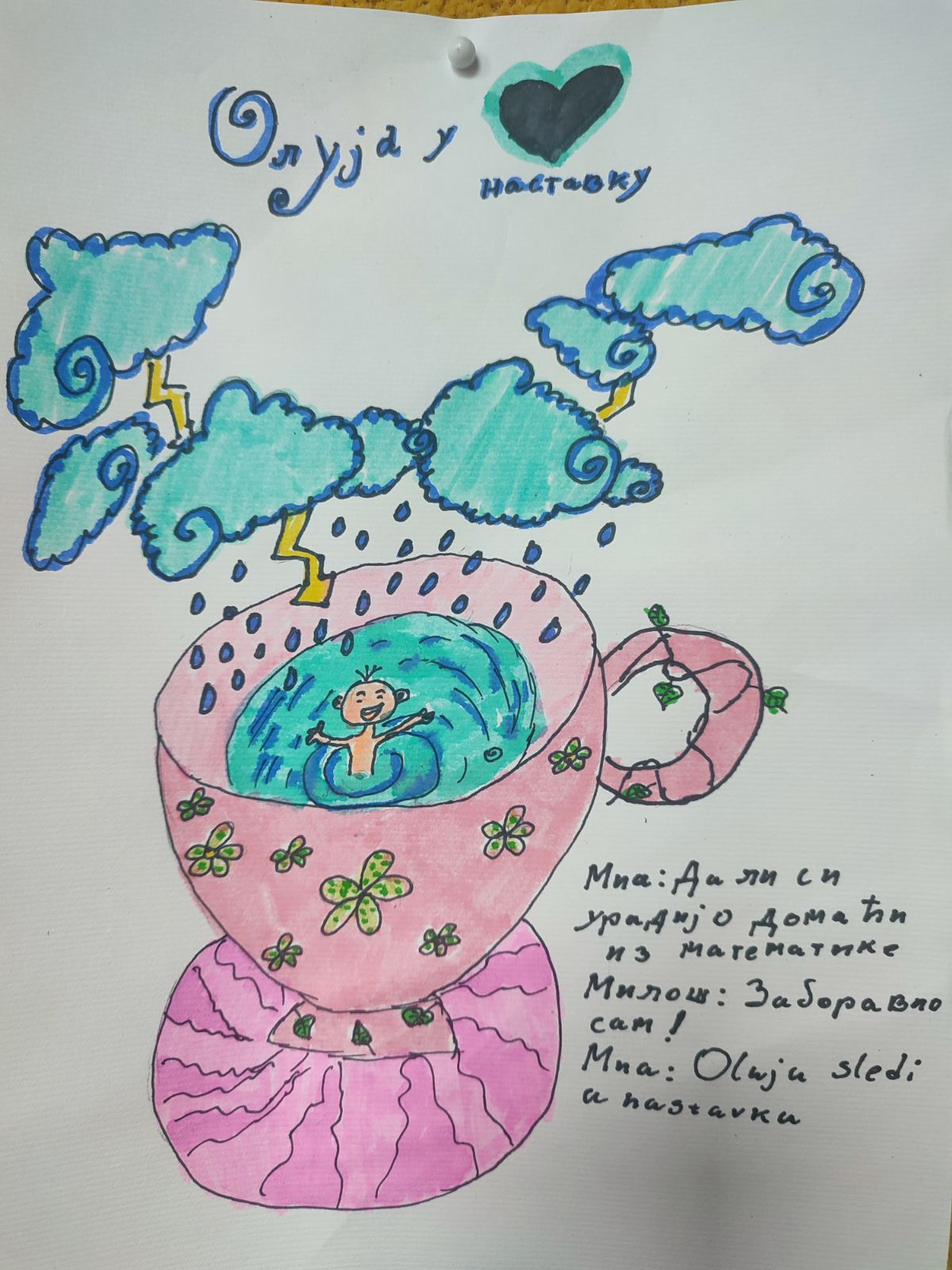 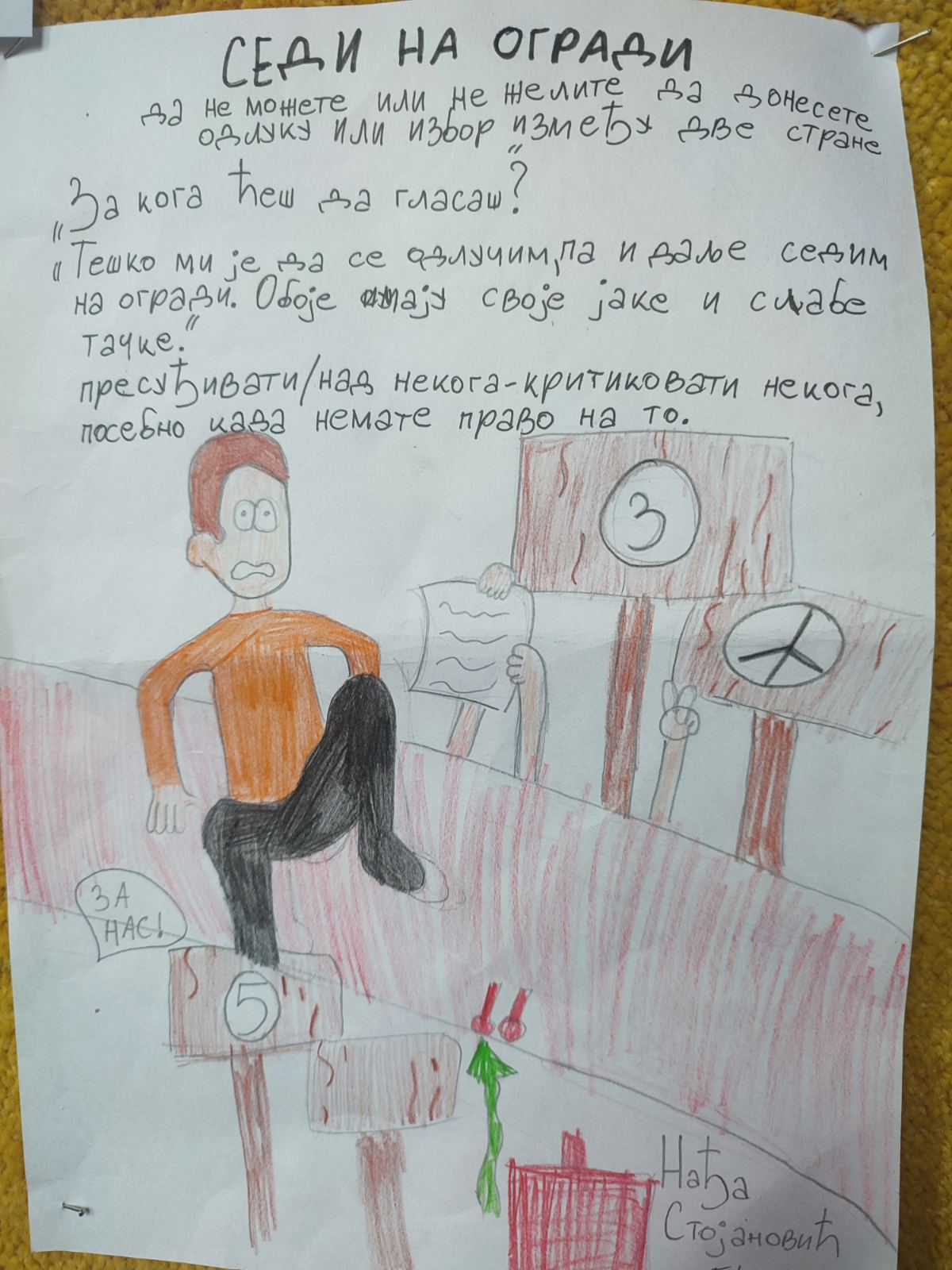 Ништа страшно. Немој да од миша правиш слона.
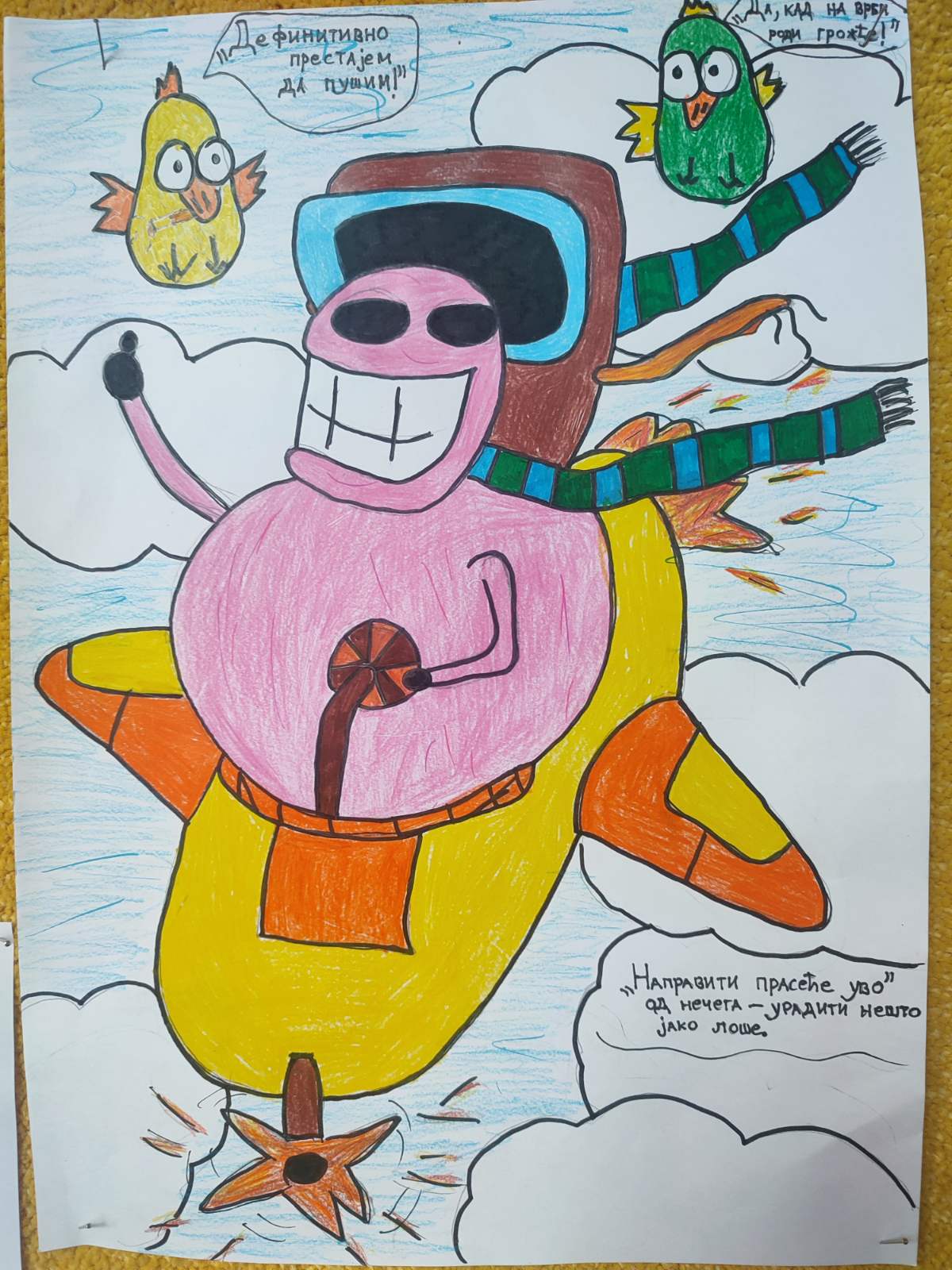 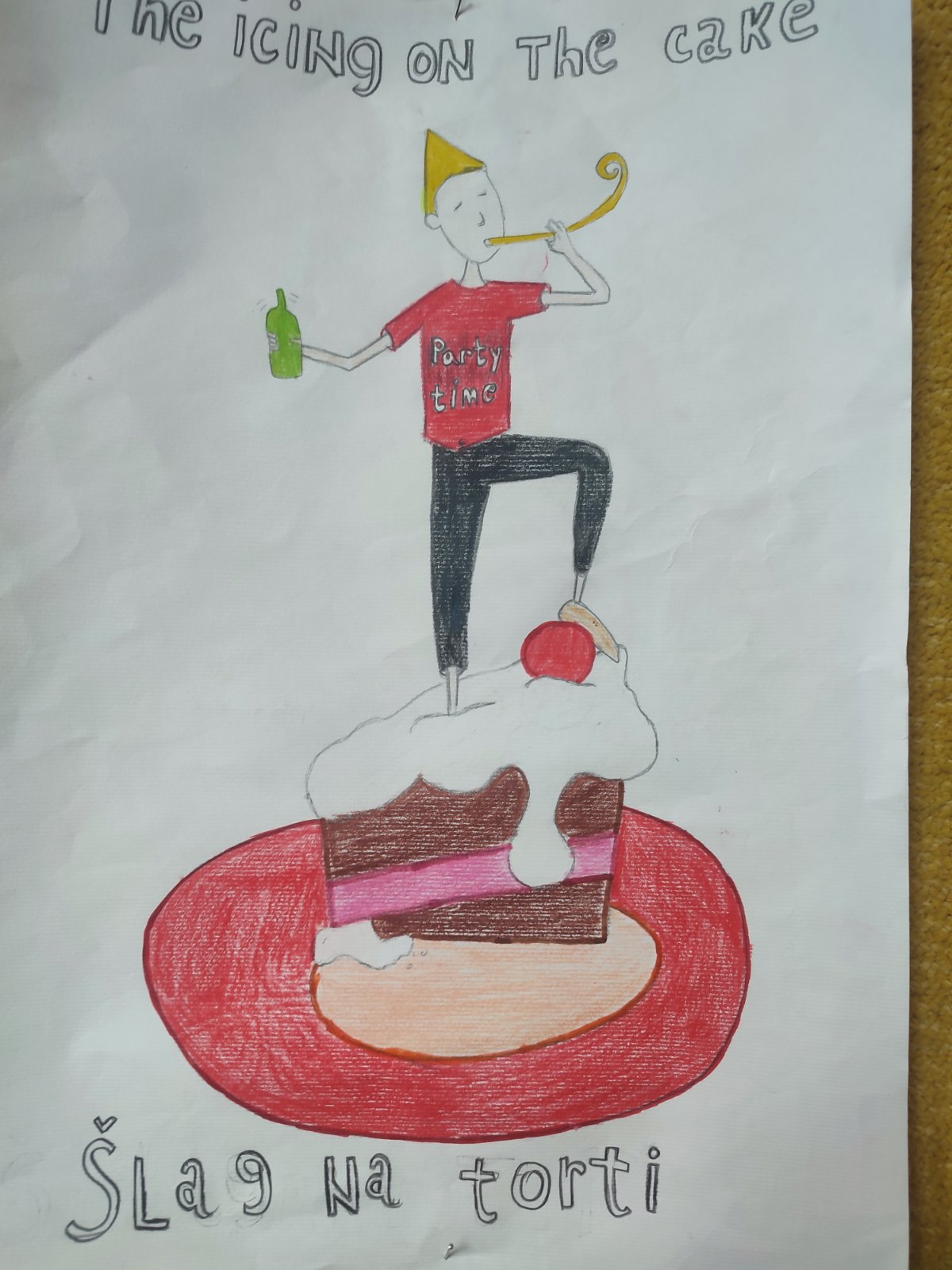 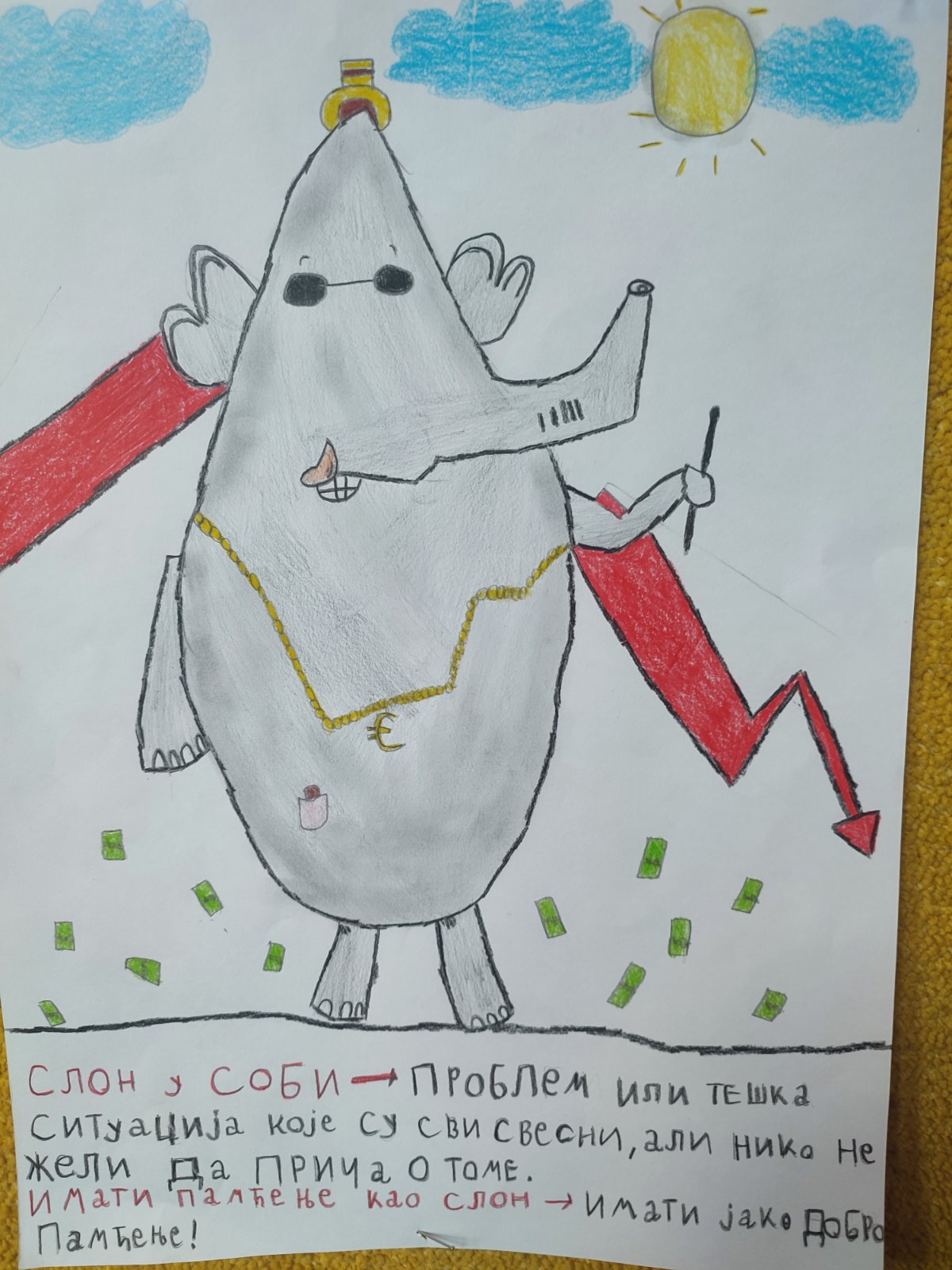